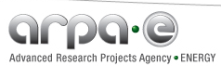 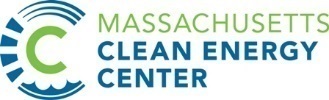 Gas-Electric Co-Optimization (GECO)
Coordinated Operation of Electric and Natural Gas Supply Networks: Optimization Processes and Market Design(ARPA-E OPEN-15)Presented at the ERCOT Emerging Technologies Working Group (ETWG) MeetingDecember 6, 2016, Austin, TX
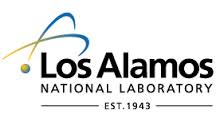 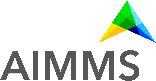 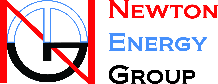 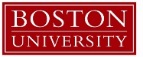 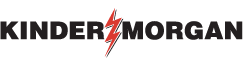 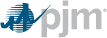 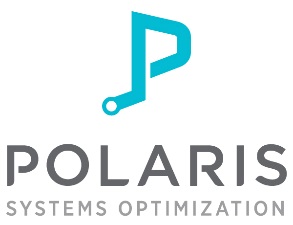 Motivation: reliable fuel supply to gas-fired power plants
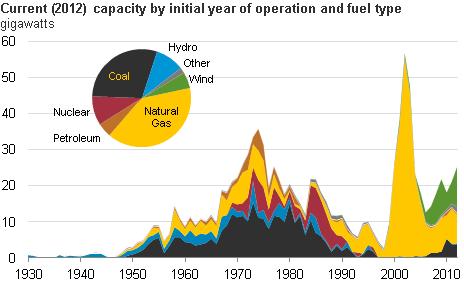 Gas-fired power generation is expanding:
Fast to permit, fast to build
Economic & environmental advantages 
Replacing retiring coal & nuclear

Gas pipeline loads are changing:
Increasing in volume & variation
More intermittent & uncertain

Regulatory environment is evolving:
FERC 787— need for information sharing
FERC 809— market timing and coordination

Markets converging:
Gas-fired generation sets prices for electricity
Gas use for electric generation sets prices for gas
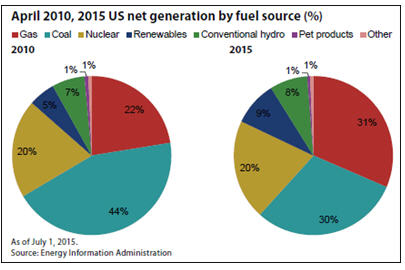 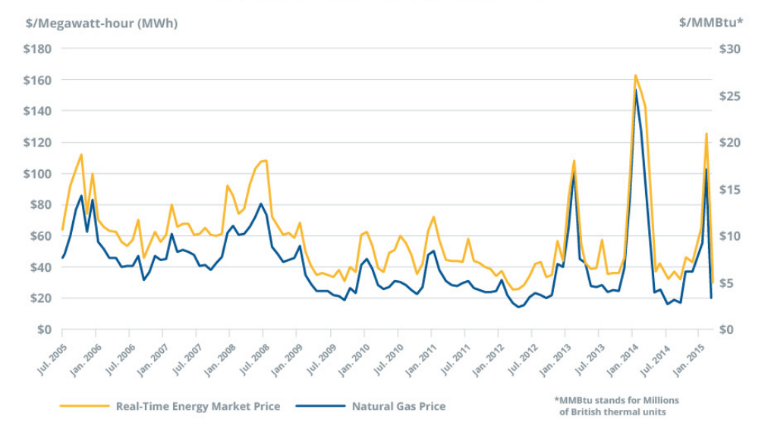 2
Motivation: new challenges to intra-day gas pipeline operations
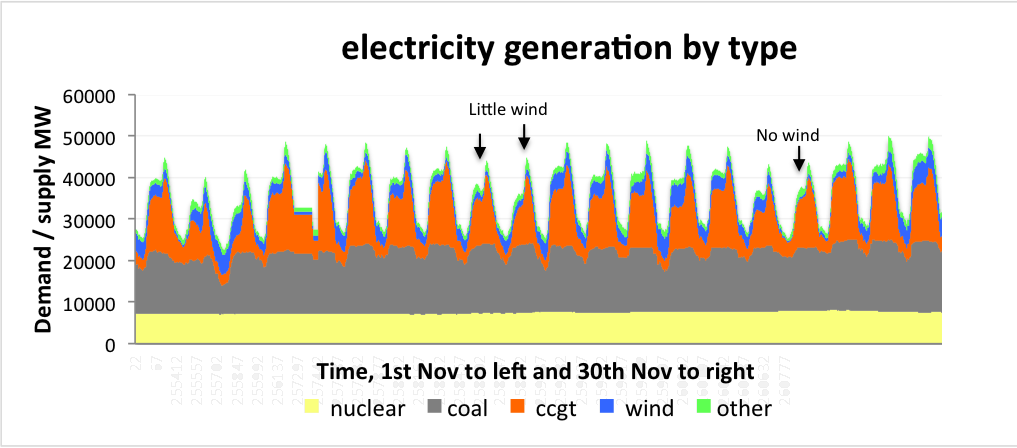 Gas-fired generation fills power demand curve:
Power plants activate and shut down daily
Gas markets & flow schedules by static models cause mismatch of scheduled & observed flows

Challenges to intra-day pipeline operations:
Variability: intra-day dynamic flows that change daily with power-plant schedules
Coordination: “burn sheets” & real-time information must be shared
Uncertainty: power grid operations change quickly and unpredictably
Integration: gas markets, flow scheduling, & physical operations done separately
Economics:  lack of meaningful economic signals exchanged between gas and power systems
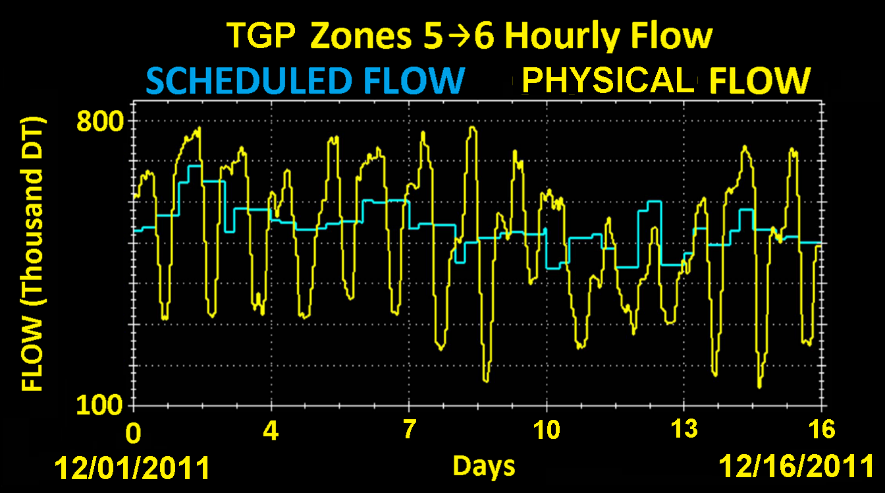 3
The Opportunity
Recent advancements in numerical modeling and optimization methods of pipeline network transients create opportunity to:
change practical methods and algorithms of pipeline operations
Develop pricing of natural gas that is consistent with physics of the gas flow
Use novel optimization methods and pricing mechanisms to improve coordination of gas and electric systems
This will improve efficiency, reliability and economic performance of both gas and electric markets
4
GECO Team
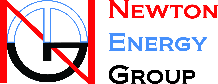 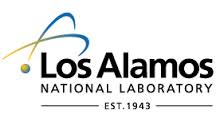 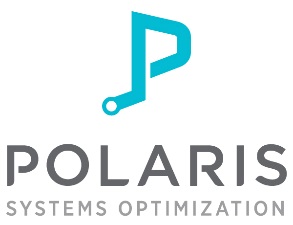 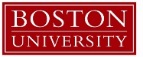 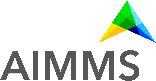 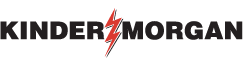 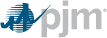 5
Objectives
The project develops new technology: 
novel methods, algorithms and software for transient simulation modeling and dynamic optimization of natural gas pipeline network operation day-ahead and intra-day with sub-hourly granularity
a novel mechanism for pricing of natural gas delivered to end users and in particular to gas-fired power plants; and 
Market design proposal for coordinating natural gas and electric operations both day ahead and in real-time, based on locational prices of natural gas and electricity
6
Project Objectives and Implications
7
Gas Pipeline Simulation: meaning & state of the art
Gas Pipeline Simulation: meaning & state of the art
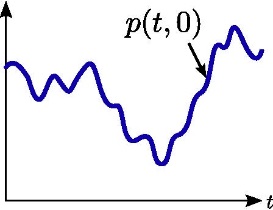 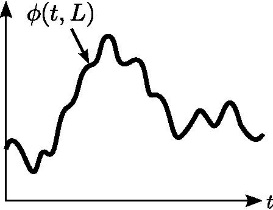 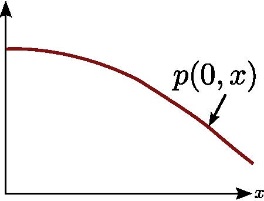 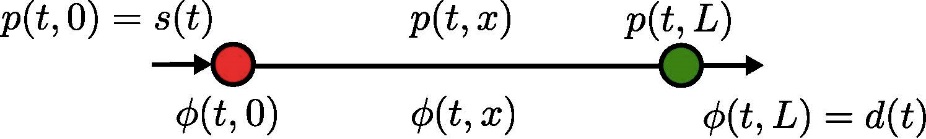 Simulation: an initial value problem (IVP)
State: instantaneous condition of system
Parameters: initial state, boundary conditions
Start with initial state and evolve forward in time

Pipeline simulation:
Given operating protocols of compressors, predict future flow & pressure based on physics
At a space point, state is time-dependent trajectory (e.g. pressure as function of time)

State of the art:
Highly developed, sophisticated physics & engineering models, e.g., precise to < 1 psi
Initial Pressure
Outlet Flow
Inlet Pressure
Pipeline Simulation
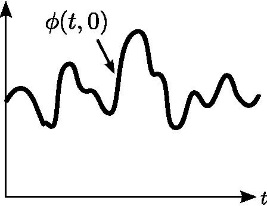 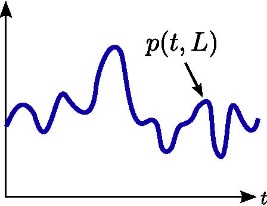 Outlet Pressure
Inlet  Flow
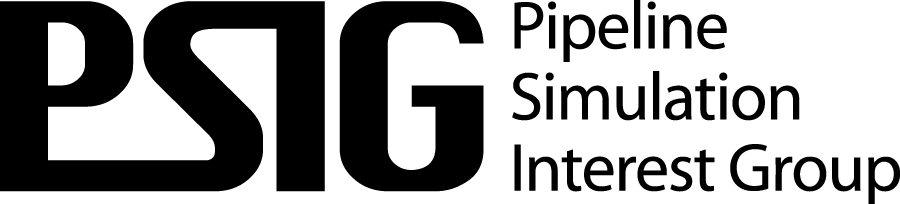 8
Gas Pipeline Transient Optimization: meaning & state of the art
Transient Optimization
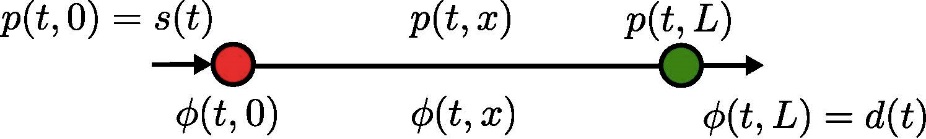 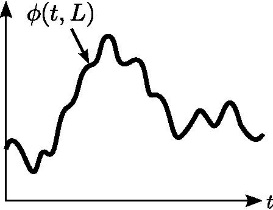 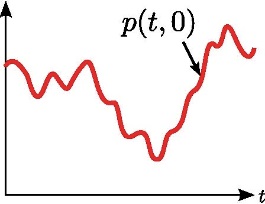 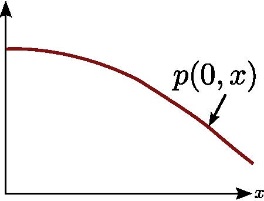 Control: Inlet Pressure
Initial Pressure
Outlet Flow
Pipeline Simulation
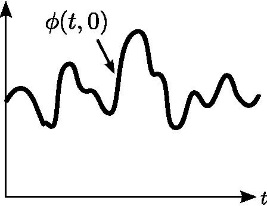 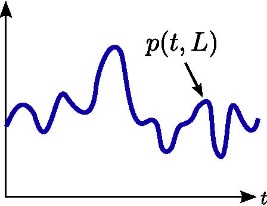 Feasible Outlet Pressure
Feasible Inlet  Flow
9
Intra-day gas-grid interdependency case study
Gas pipeline network model
Power system model
Dynamic constraints on gas availability
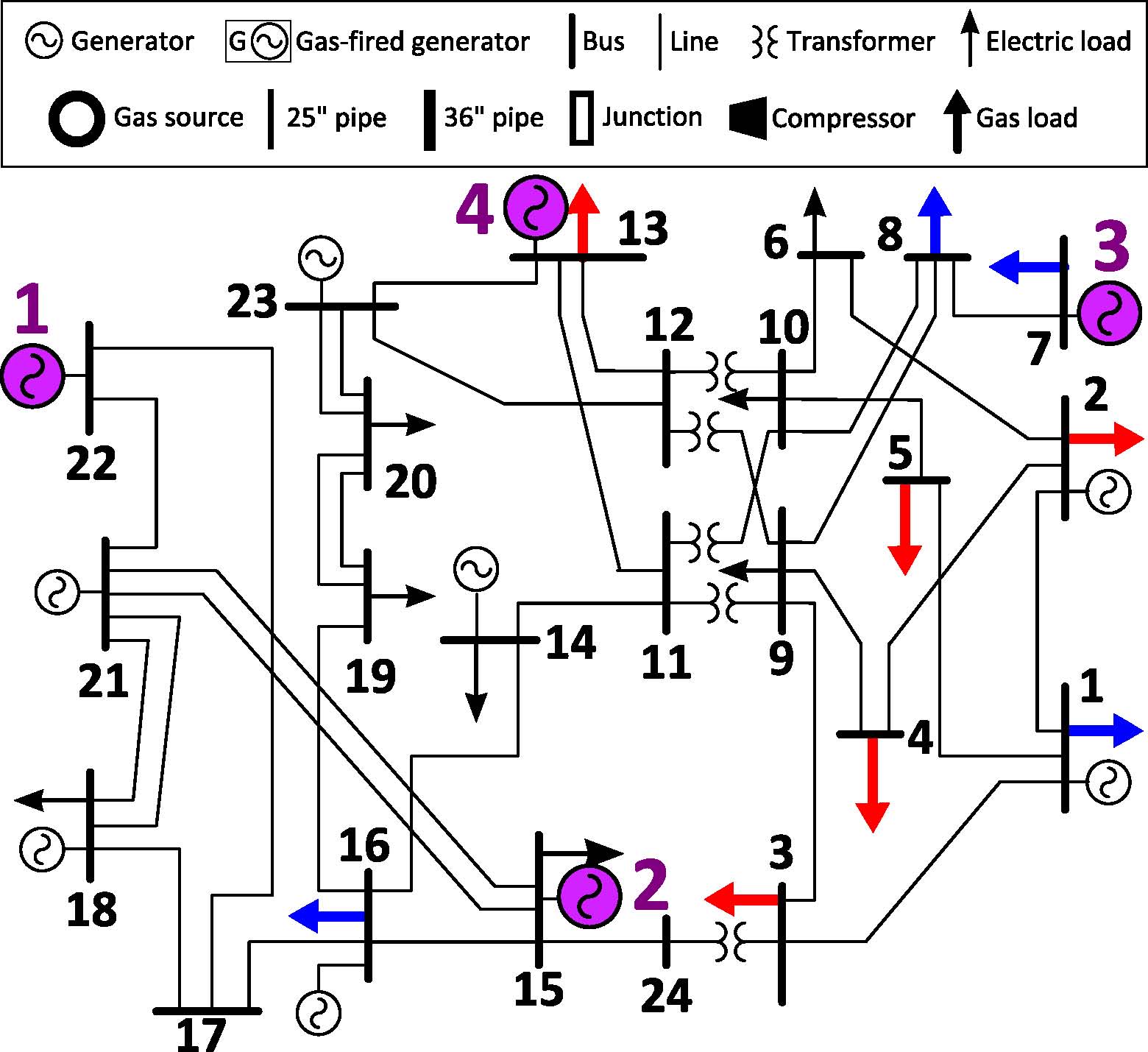 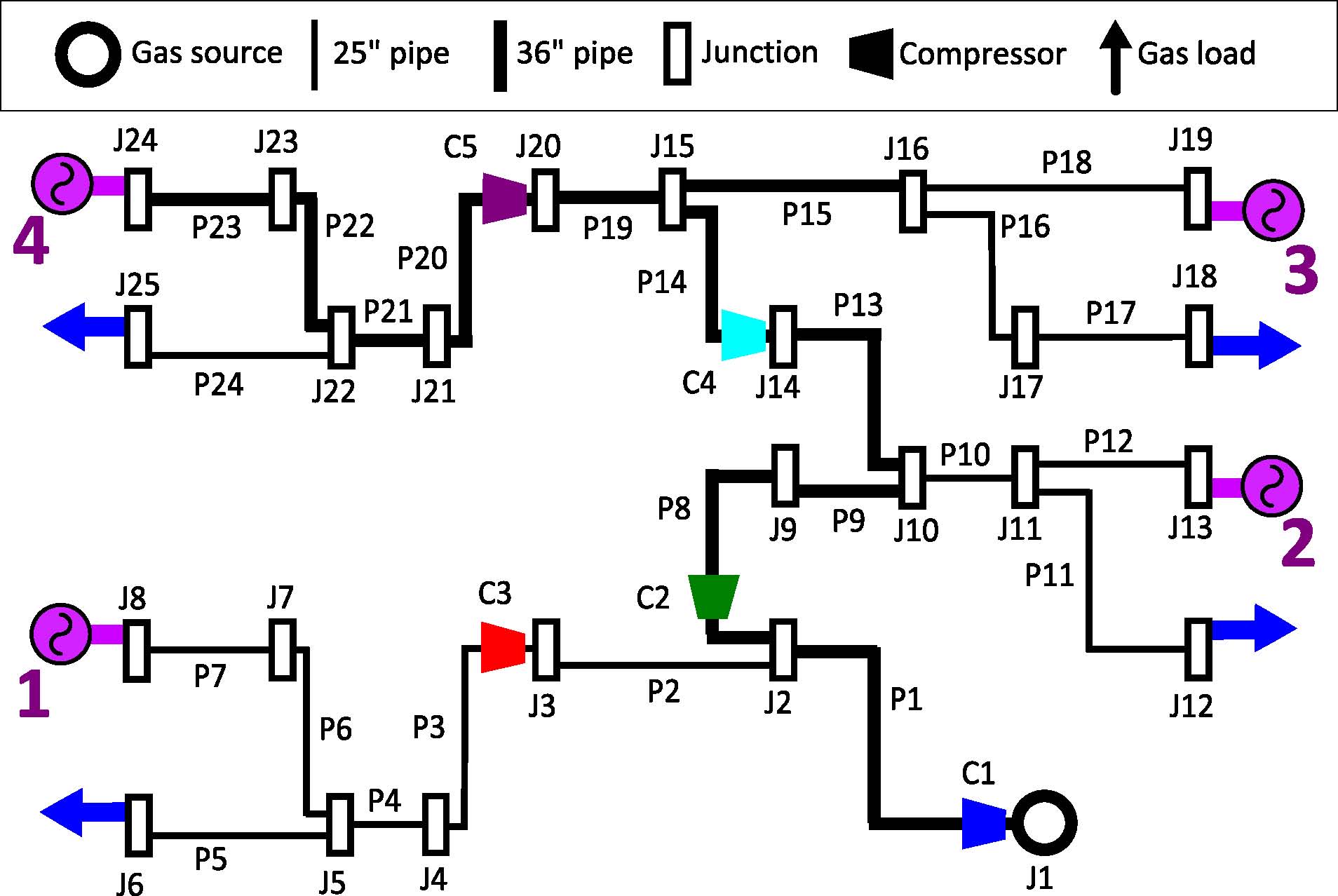 Simple model:
 Fixed gas price $6/mmBTU,
Quadratic heat rate curves,
Quadratic generation cost curves
Interdependency Simulation &
Dynamic Gas-Grid Scheduling
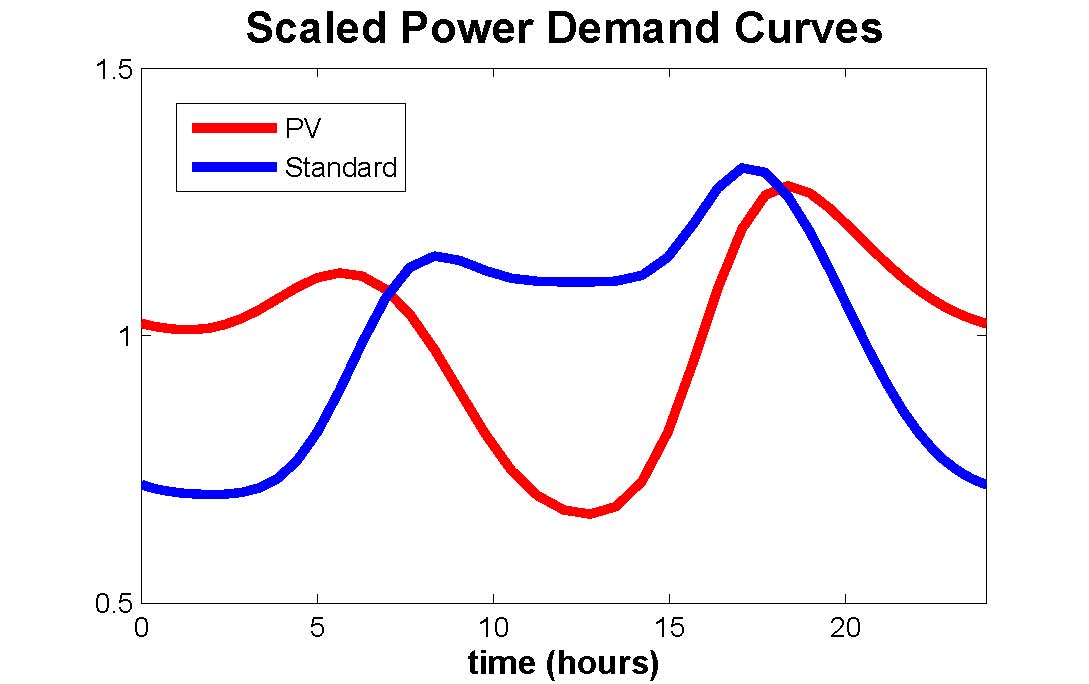 10
Gas-grid coordination & co-optimization scenarios
4. Co-optimization (dynamic)
3. Co-optimization (static)
Pipeline model and data 
 Grid operator
Goal for the future: 
Both systems optimized together
Both systems secure and optimal
Grid operator acts based on
steady gas compressor operation
3
4
Combined
Gas feasible at high power system cost
More Info & Computation
COORDINATION
Static
Dynamic
2. Dynamic Gas Flow Control
1. Status Quo Systems and Markets
1
2
Separate
Gas-fired generator fuel schedule Pipeline operator
Gas-fired generator fuel schedule Pipeline operator
OPERATION
(Gas System Control)
Pipeline operator uses steady state model for gas system, checks feasibility
Optimal  dynamic compressor operation
(new technology)
Gas pressure fluctuations, hidden costs
Improved efficiency for normal conditions
11
Benefits of Coordination & Information Exchange
Base Stress Case
3. Co-optimization (static)
4. Co-optimization (dynamic)
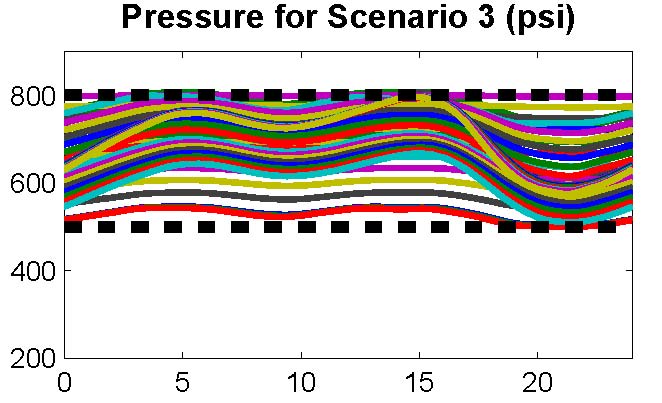 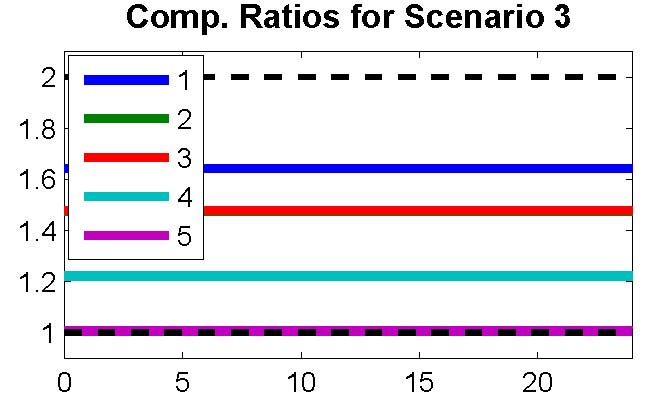 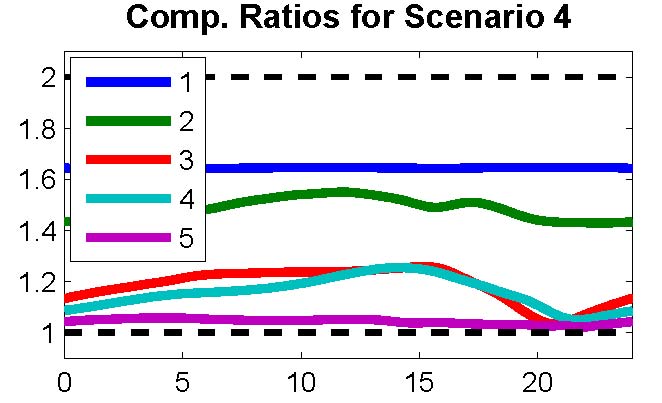 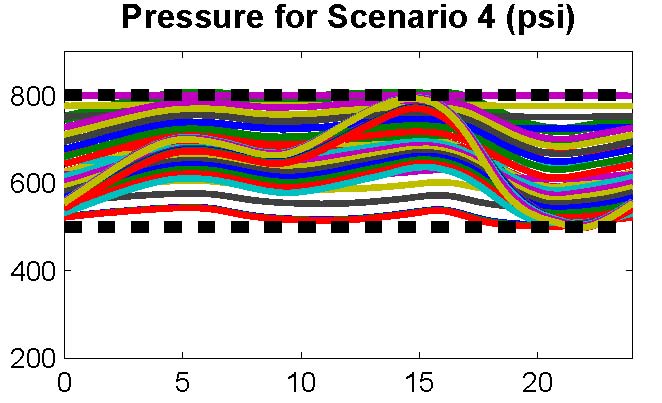 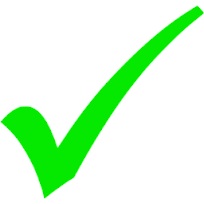 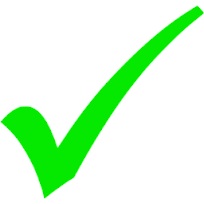 3
4
Combined
Generation Cost: $731,600; 
Gas Cost: $581,200
Generation Cost: $770,800; Gas Cost: $570,240
More Info & Computation
COORDINATION
Static
Dynamic
1. Status Quo (Stressed)
2. Dynamic Gas Flow Control
1
2
Separate
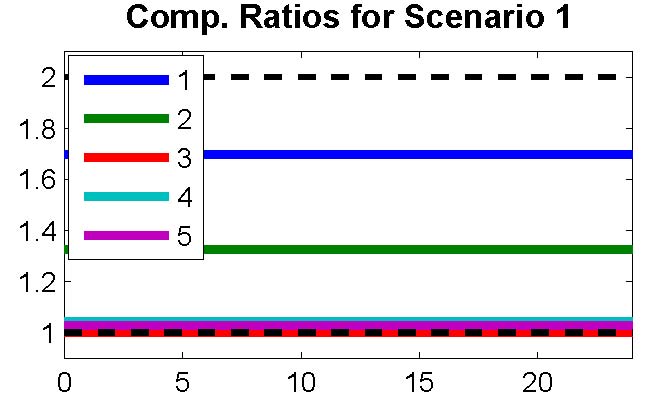 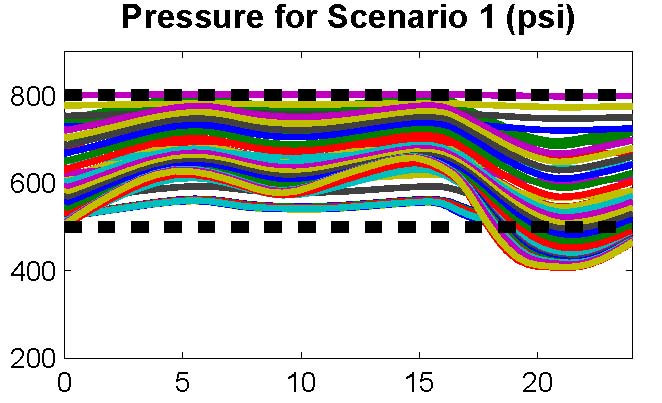 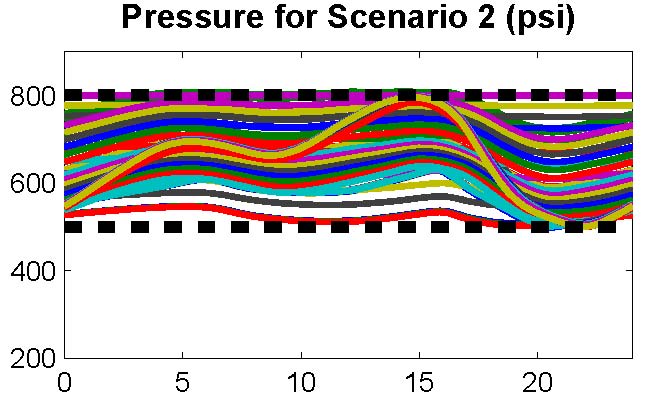 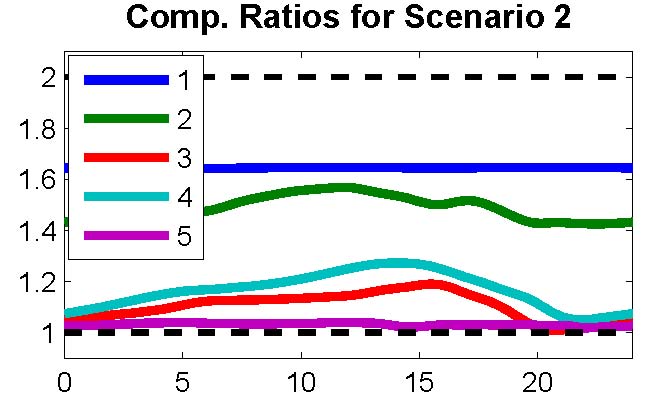 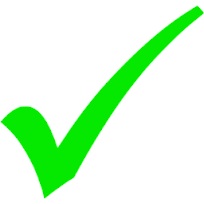 OPERATION
(Gas System Control)
Generation Cost: $731,600; 
Gas Cost: $581,600
Generation Cost: $731,600; 
Gas Cost: $581,600
12
Benefits of Coordination & Information Exchange
High Stress Case
3. Co-optimization (static)
4. Co-optimization (dynamic)
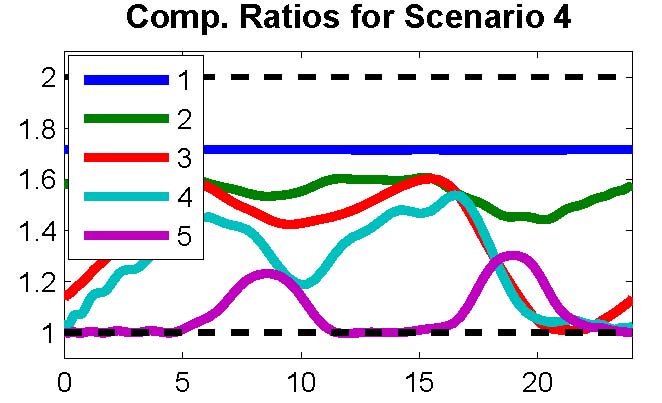 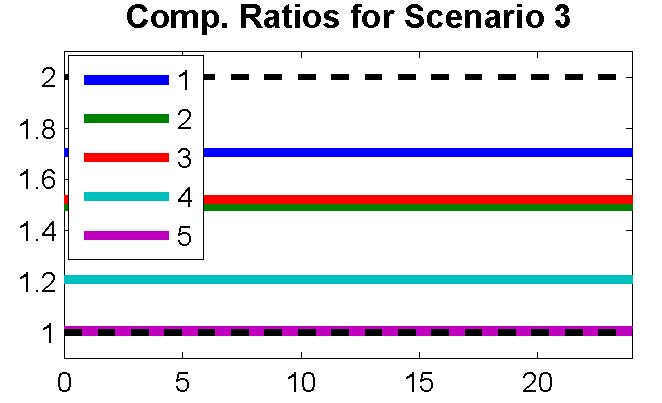 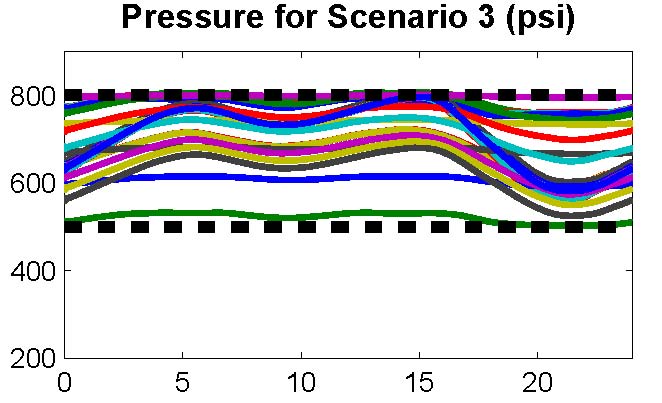 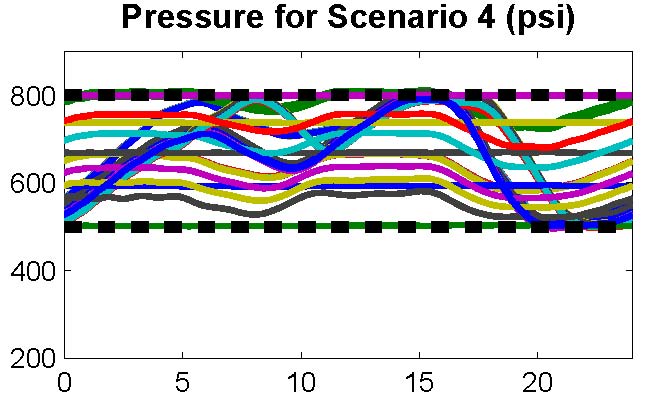 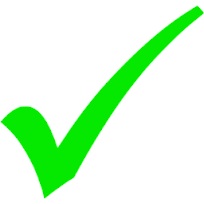 3
4
Combined
Generation Cost: $888,300; 
Gas Cost: $619,800
Generation Cost: $1,025,000; Gas Cost: $602,300
More Info & Computation
COORDINATION
Static
Dynamic
1. Status Quo (Stressed)
2. Dynamic Gas Flow Control
1
2
Separate
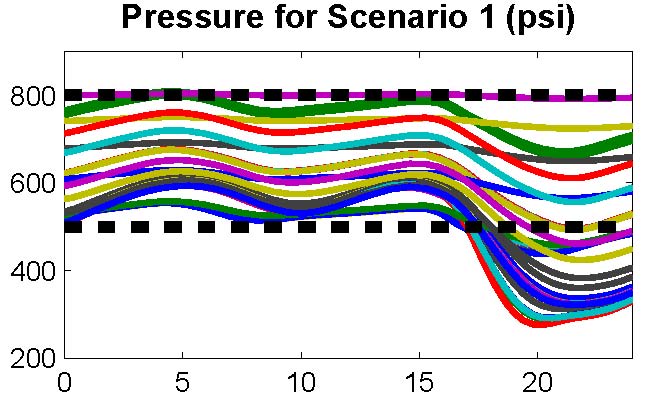 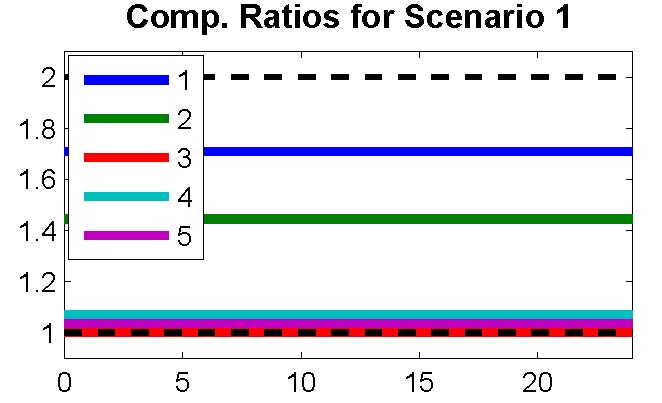 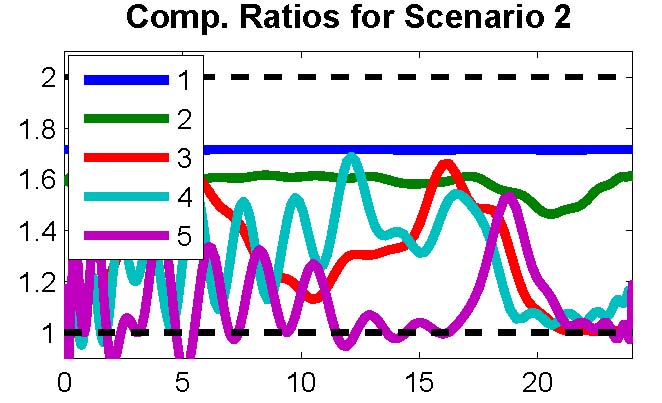 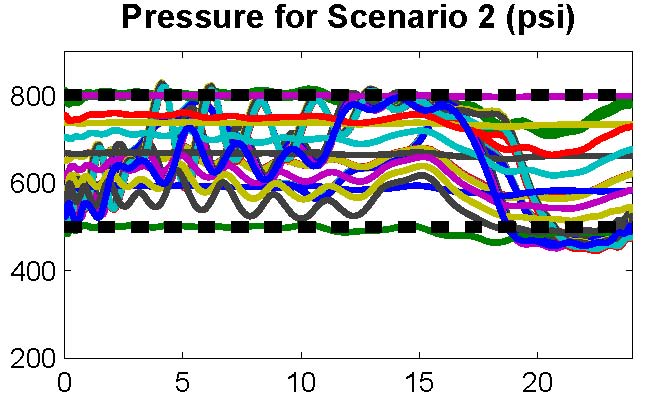 OPERATION
(Gas System Control)
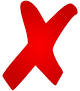 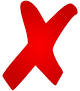 Generation Cost: $825,600; 
Gas Cost: $722,350
Generation Cost: $825,600; 
Gas Cost: $722,350
13
Gas-Electric Coordination: current state
Exogenous processes: power demand, outages, available renewable power, etc.
Electric 
Timeline (PJM)
commitment schedules
Electric Day
DAM (d+1)
RAC
DAM
Ongoing: Intermediate-Time SCED, Real-Time Markets
time
Gas 
Timeline
gas schedule
          power availability
0000
0000
gas demand
power generation
gas curtailments 
           power availability
gas price 
                    power offer
gas nomination
power sale
Gas Day
Timely
Evening
Intra Day 1
ID2
ID3
Ongoing: Secondary Markets
Ongoing: Pipeline Operations
confirmed schedules
time
gas nominations 
(non-power gas demand)
Exogenous processes: non-power gas demand, outages, etc.
14
Gas-Electric Coordination: overlay of the current state with new methods of optimization and pricing
Exogenous processes: power demand, outages, available renewable power, etc.
Electric 
Timeline (PJM)
commitment schedules
Electric Day
DAM (d+1)
RAC
DAM
Ongoing: Intermediate-Time SCED, Real-Time Markets
time
Implied value of gas
Gas LMPs and pipeline constraints
Gas 
Timeline
gas schedule
          power availability
0000
gas demand
power generation
gas curtailments 
           power availability
gas price 
                    power offer
gas nomination
power sale
Gas Day
Timely
Evening
Intra Day 1
ID2
ID3
Ongoing: Secondary Markets
Ongoing: Pipeline Operations
confirmed schedules
time
gas nominations 
(non-power gas demand)
Exogenous processes: non-power gas demand, outages, etc.
15
Dynamic Pipeline Optimization Formulation
A repeated auction of pipeline capacity to buyers and sellers of natural gas
Maximize market surplus subject to engineering constraints and physics of gas flow
Co-optimize compressor operations with line pack
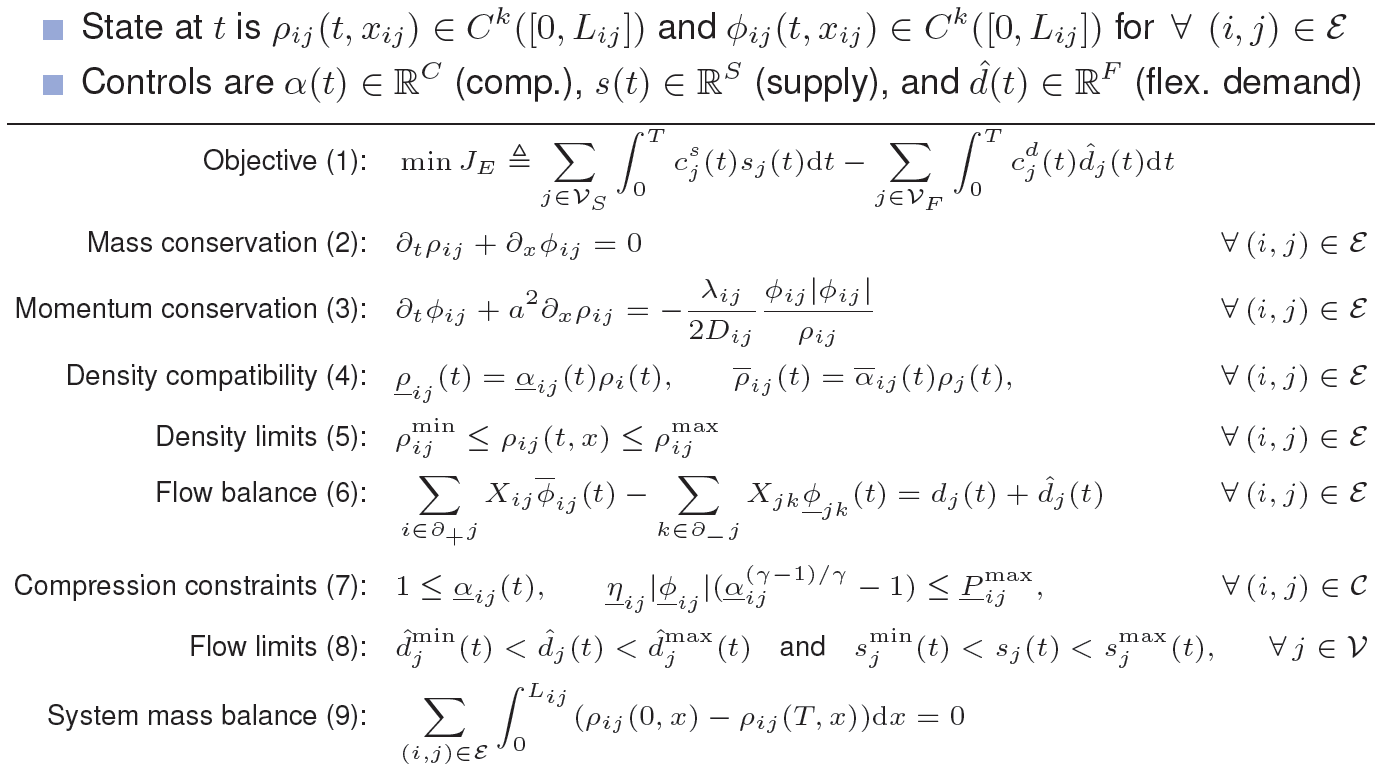 Mathematics behind dynamic optimization and new market design
Optimization Example: 1500+ mile network
Pipeline model uses Williams-Transco topology and nomination data
Zones 5 and 6
Spans Georgia to NYC, includes PA
Stylized hourly profiles applied to daily nominations
132 nodes, 131 pipes, 31 compressors 
Total pipeline length of 2678.8 km (1664.9 mi)
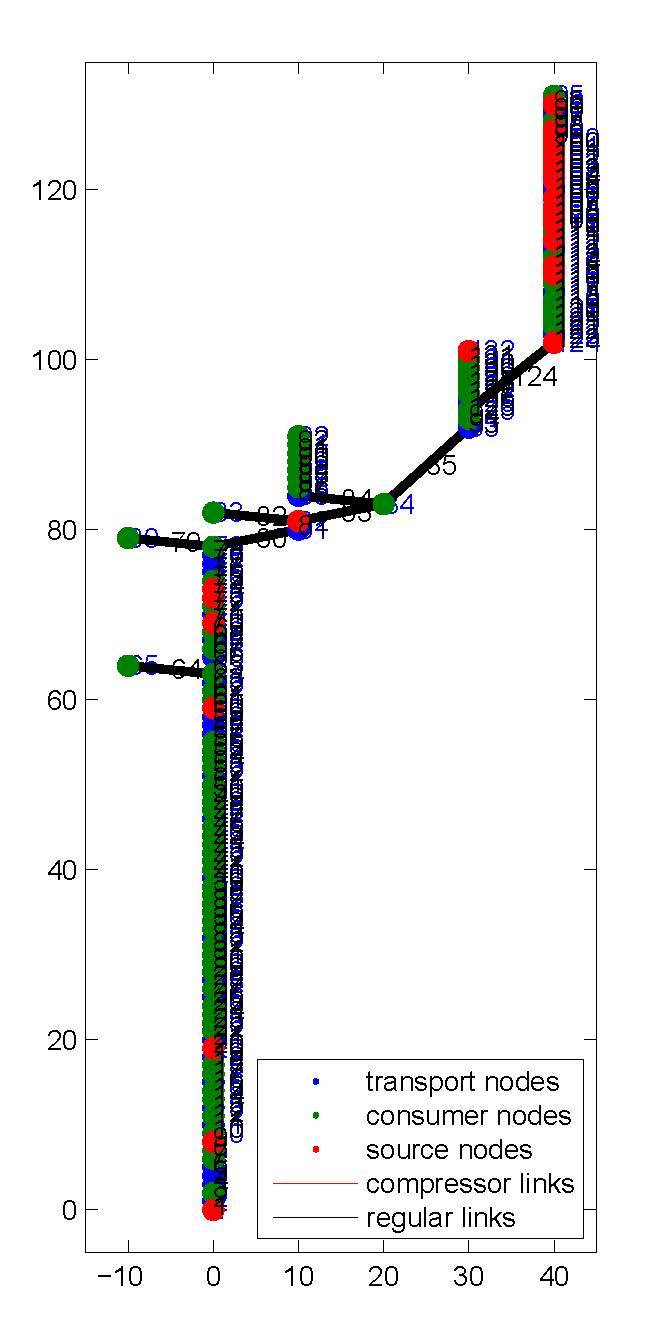 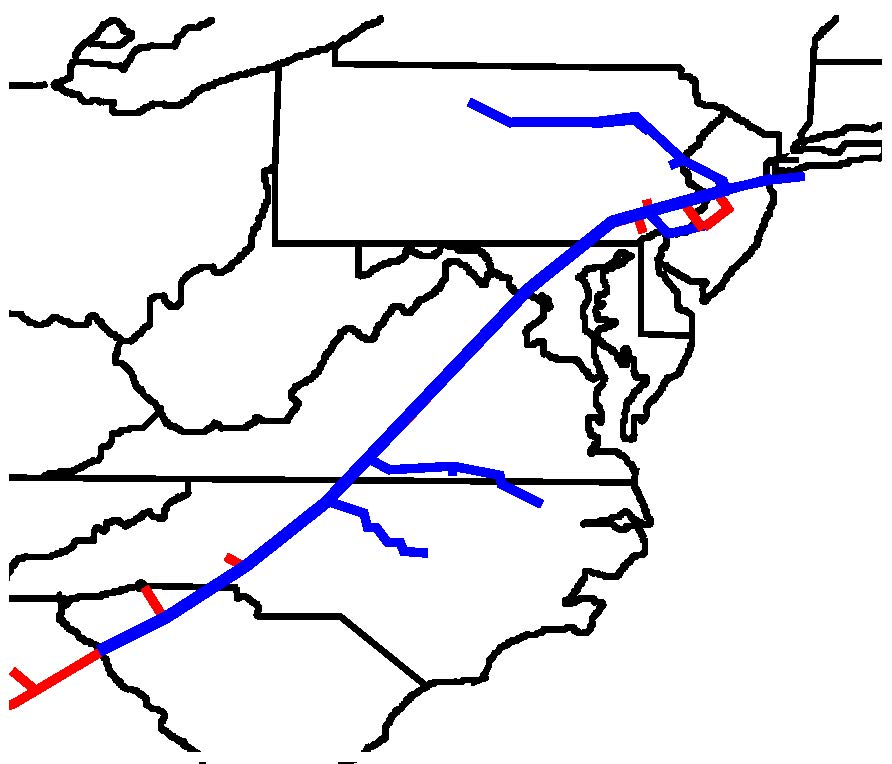 A numerical demonstration that the mathematics works and that results make practical sense
Inputs
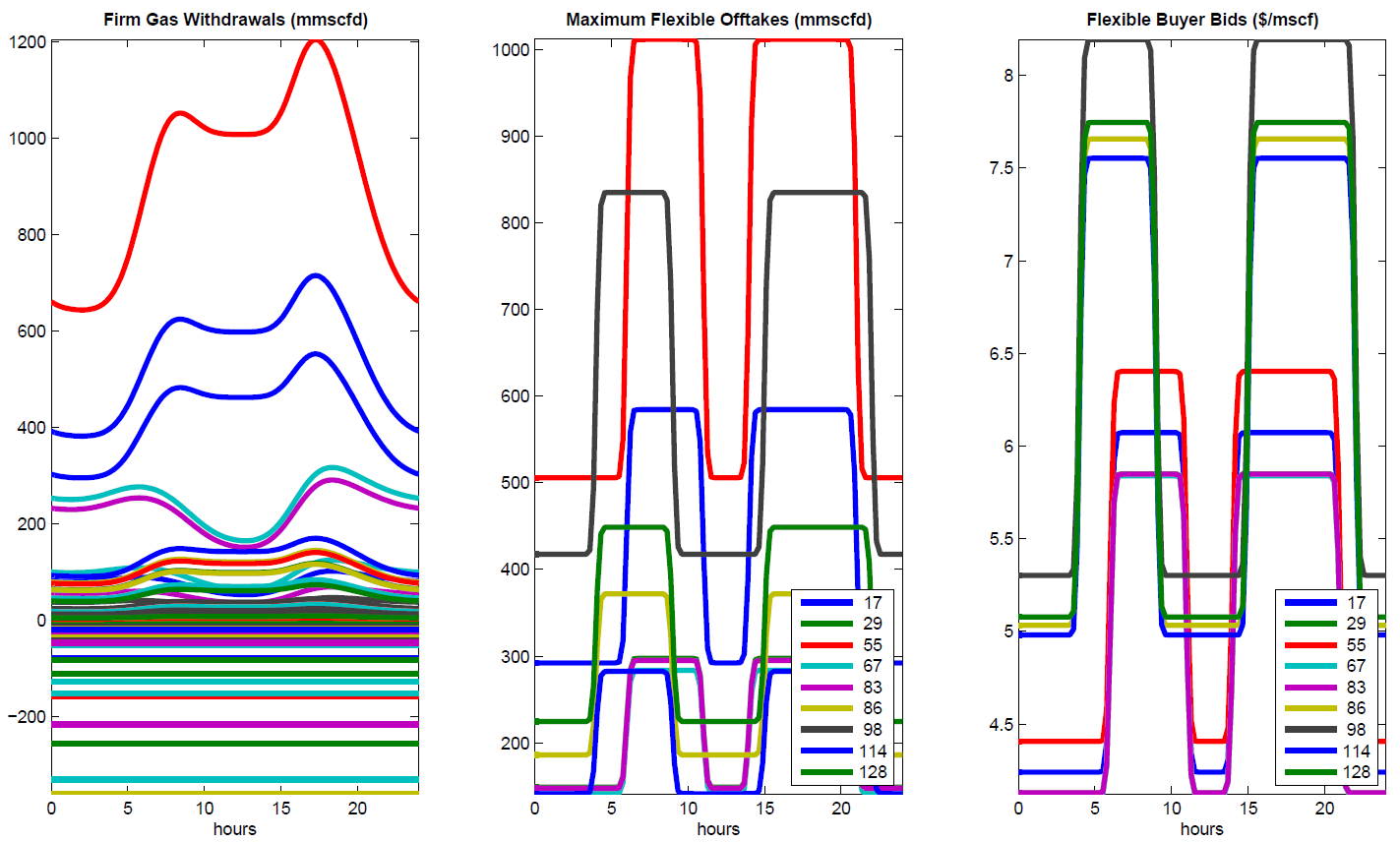 Time-dependent inputs for dynamic optimization
Left: firm gas withdrawals (mmscfd); Center: maximum flexible withdrawals (mmscfd)
Right: Buyers’ market bids ($/mscf), supply at 1.61 $/mscf
Optimal flow controls
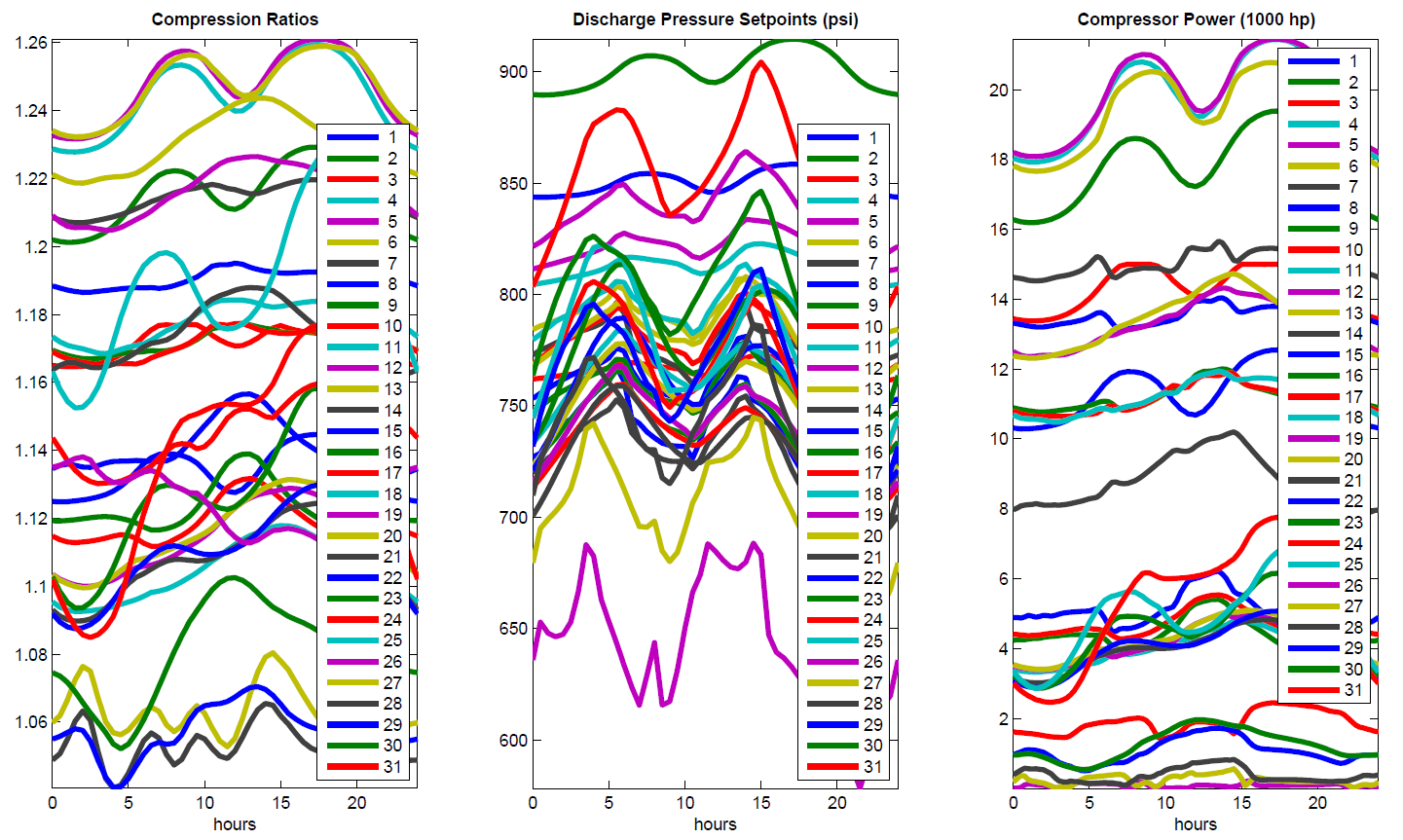 Control variable (compressor control) solution from dynamic optimization
Left: compression ratios; Center: discharge pressures (psi)
Right: compressor power (horsepower)
Auction Results
Gas value over time and across networks
Buyers Prices
Purchases & Sales
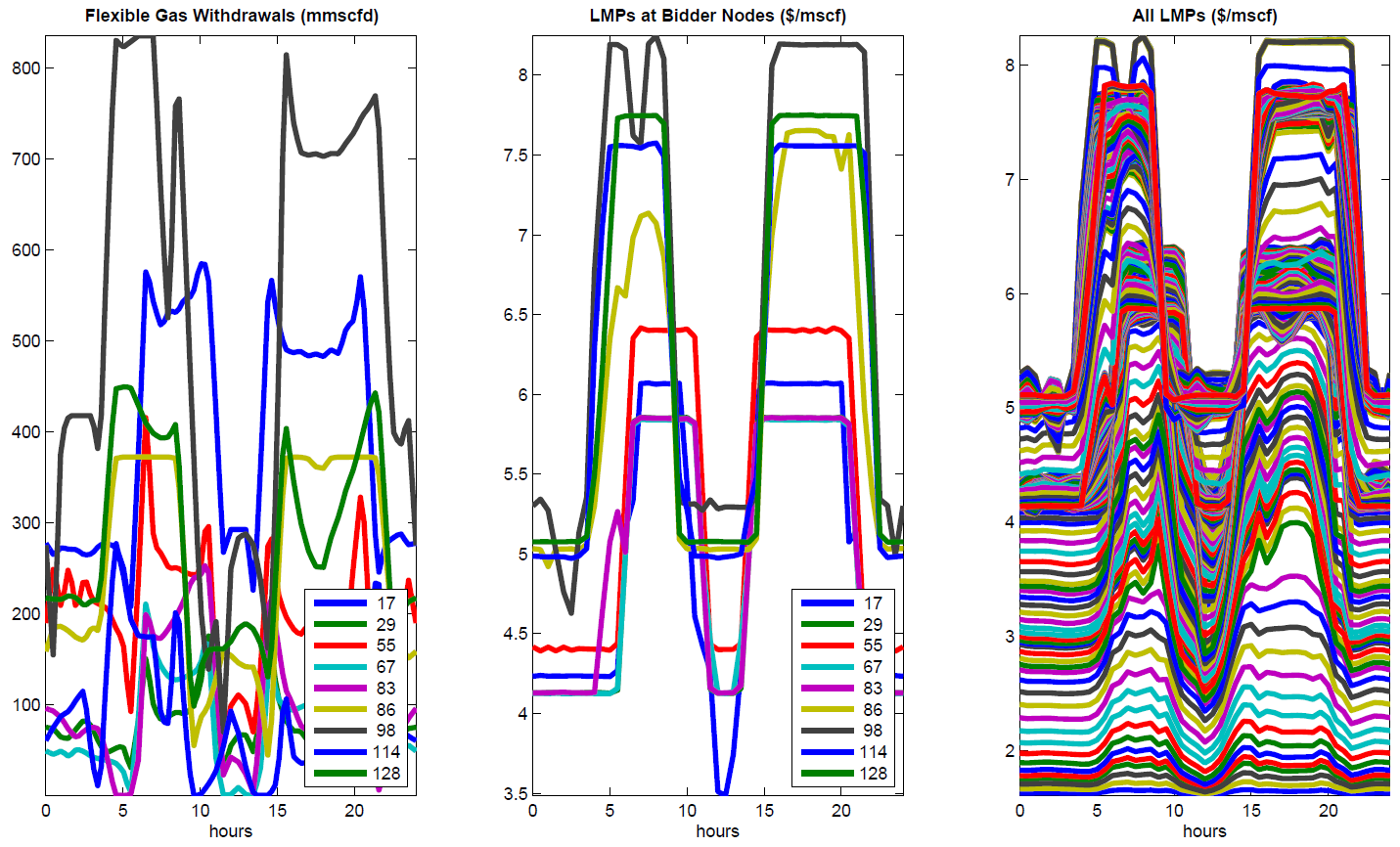 Economic variable (flexible demands and prices) solution from dynamic optimization
Left: offtakes at flexible demand nodes; Center: marginal price at market buyer nodes
Right: spatiotemporal marginal price at all system nodes
Gas LMPs
Locational marginal prices (short-run marginal costs) of natural gas are computed as dual variables for nodal flow balance constraints
Prices are consistent with the physics of gas flow in the pipeline network and engineering operation constraints
Prices reflect actual physical capacity of pipeline under current or anticipated operational conditions of the supply system
Locational prices provide critical gas-electric coordination and co-optimization of two infrastructures
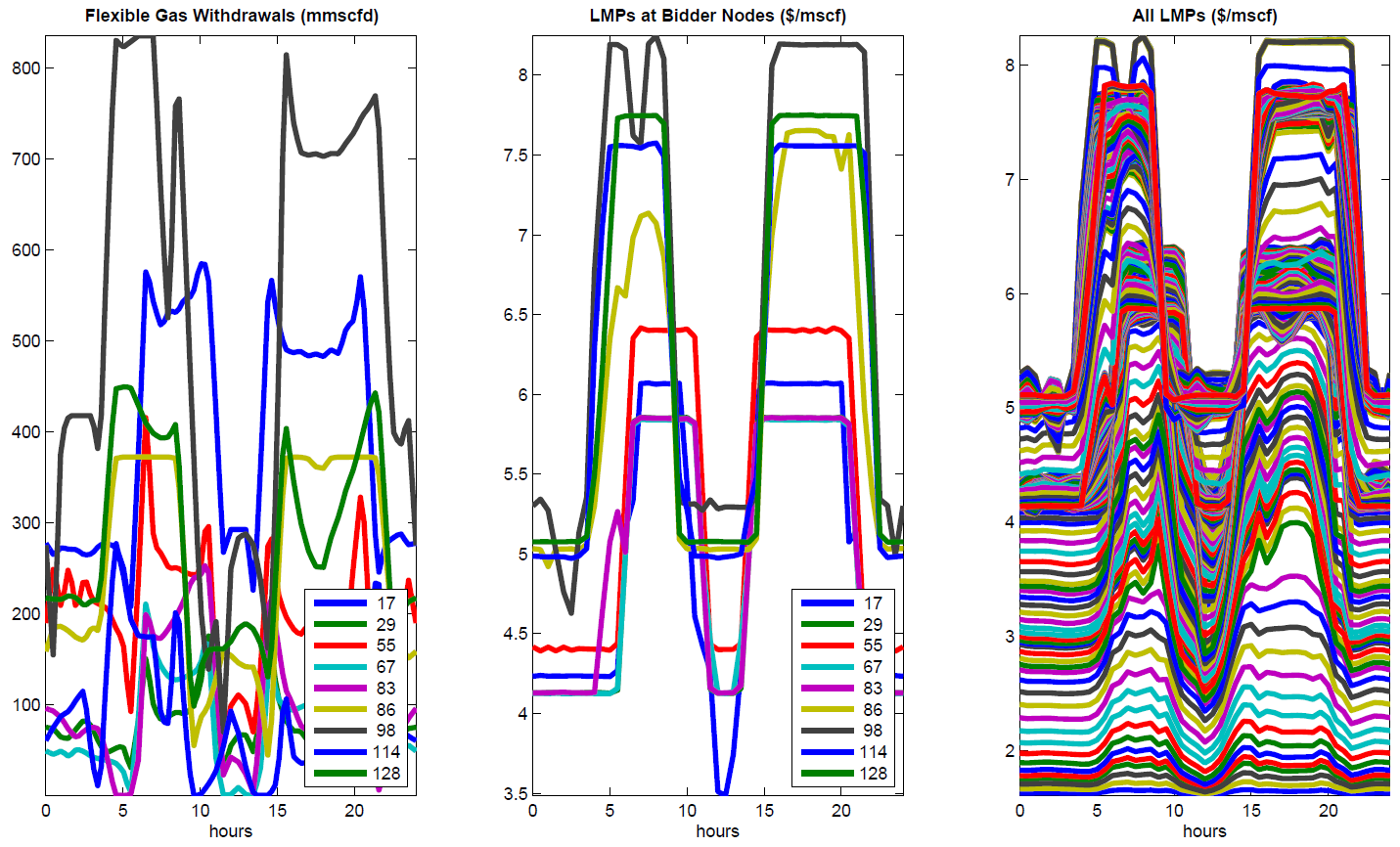 21
Enelytix® Simulation Environment Architecture
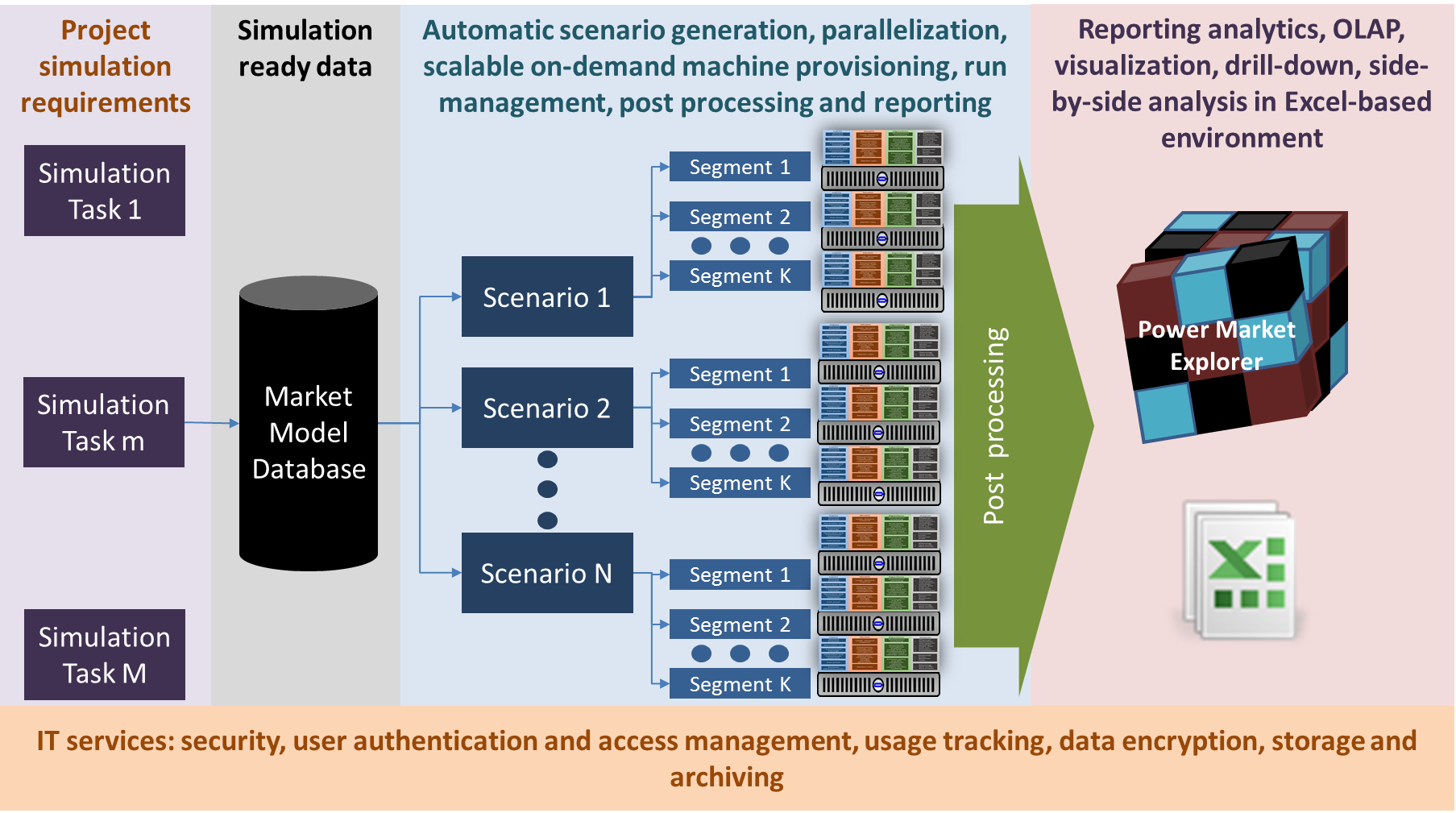 PSO/GSO
PSO/GSO
PSO/GSO
PSO/GSO
PSO/GSO
PSO/GSO
PSO/GSO
PSO/GSO
PSO/GSO
ENELYTIX is used as a staging environment for evaluation of market design alternatives
22
Conclusions
As we progress along  with the GECO project we believe that the opportunity exists to 
radically change practical methods and algorithms of pipeline operations
Develop near real time pricing of natural gas that is consistent with the near real-time operations and with physics of the gas flow
Use the dynamic optimization of pipeline operation approach and pricing mechanisms to improve coordination of gas and electric systems
Realizing this opportunity is very important for gas and electric industry
23